Digitale Tjenester
Minibuss og Personbil – Dialogkonferanse, Oktober 2021
Ruters Avtale om Digitale Tjenester
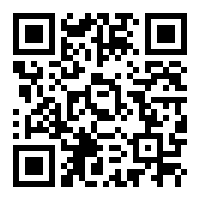 En avtale som beskriver krav til digital funksjonalitet i kjøretøy som kjører på oppdrag for Ruter
Kunderettede tjenester
Dataleveranse (IoT/Telemetri)

Ruters transporttjenestekontrakter forutsetter at operatør også tegner ADT
ADT løper uavhengig av transporttjenestekontraktene
ADT versjoneres – og tjenesteytere må følge etter.
Operatørportal
Ruters Avtale om Digitale Tjenester - Versjonering
To typer versjoner
MinorMindre justeringer, valgfritt å oppdatere til disse
MajorStørre justeringer, påkrevet oppdateringRuter vil støtte de to seneste Major-versjoneneIncitamenter

ADT versjon 2.3
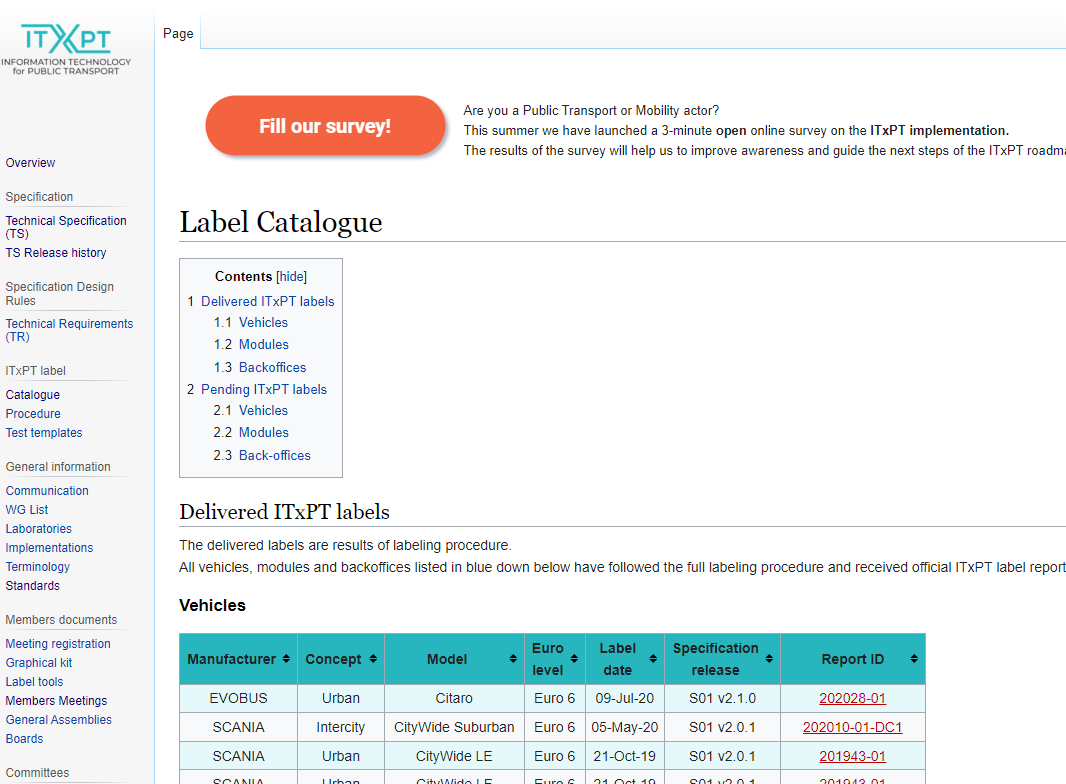 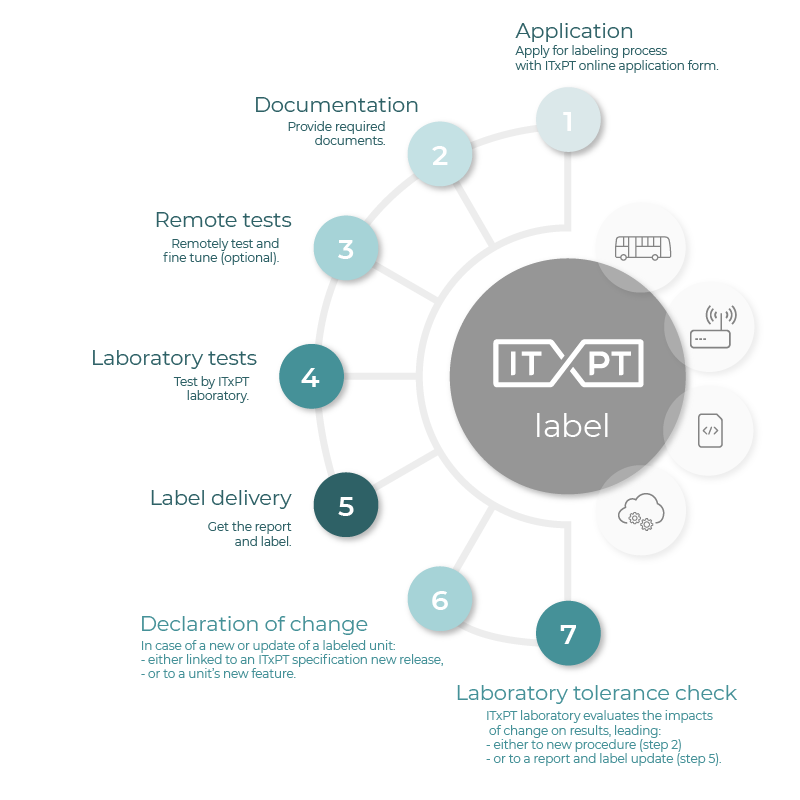 [Speaker Notes: ADT er en avtale som beskriver Ruters krav til leveranse av digitale tjenester. 

Kravene består av for eksempel krav til leveranse av kunderettede tjenester; Eksempelvis publikumsinformasjon og billettsalg. 
+ operative data som skal leveres av kjøretøyet, eks-> påloggingsinformasjon, posisjonsdata, forskjellig sensordata.

Avtalen består av:
DEL: kjøretøyets infrastruktur, altså kabler og fysiske grensesnitt. Ref -> ITxPT 
DEL: Non-ITxPT hardware (På sikt vil mye av dette dekkes av ITxPT)  - > Utformet ved innspill fra de relevante team (Nye Kundetjenester/RuterSalg) 
DEL: Funksjonelle krav og funksjonskategoriere -> Ikke samme funksjonelle krav i en taxi som i en leddbuss
DEL: API dokument -> datautveksling  -> Versjonert sammen med ADT
DEL: Måling av ytelsesnivåer som kan brukes inn i incentiver eller andre bonus/malus mekanismer.]
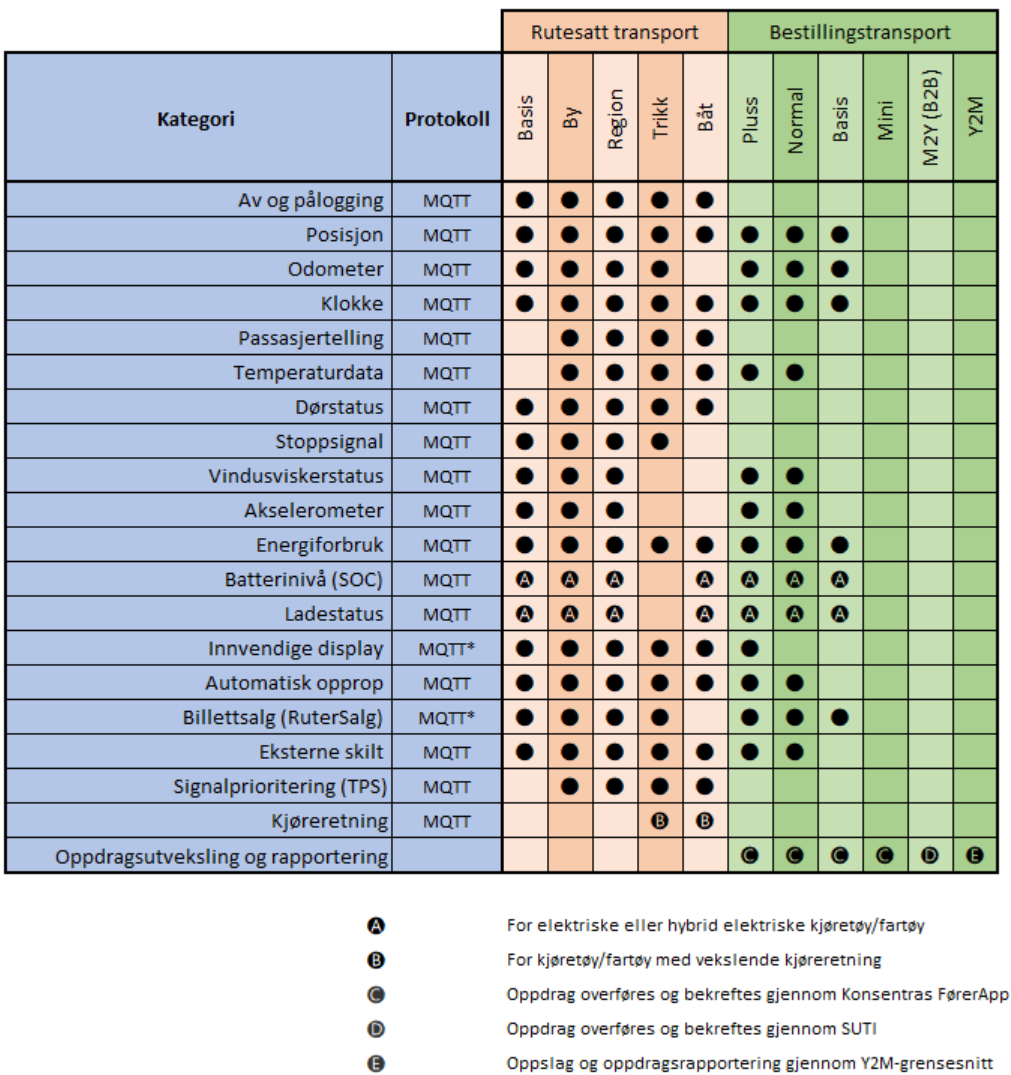 Fra oppdragsbeskrivelsen
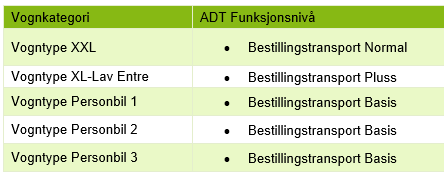 App
Bookingforespørsel
Ordrekansellering
Tilbakemelding
Ordrebekreftelse
Reiseinformasjon
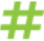 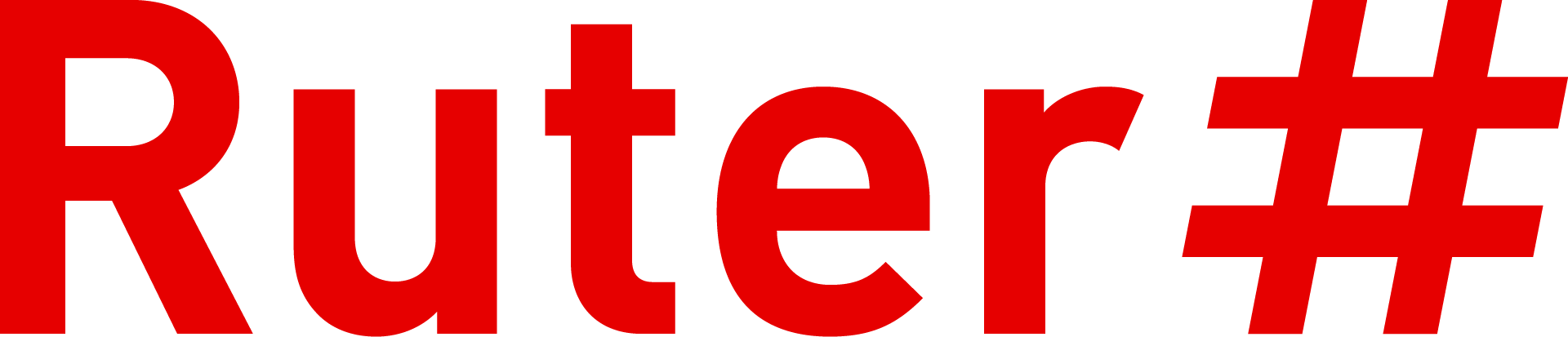 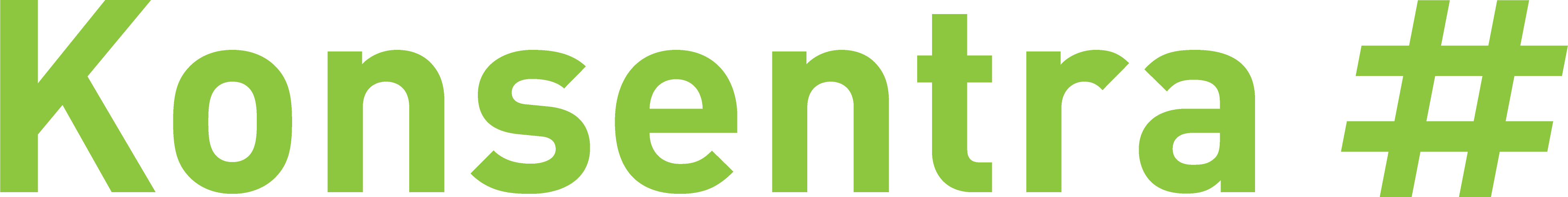 Digital Plattform
Digital Plattform
Oppdrag
Ordre
Tjenestebestilling
Dynamisk Ruting
Bookingtjeneste
Scheduling/
Dispatching
Ordretjeneste
Dynamisk Passasjer-informasjon (DPI)
Sanntidsfangst og prosessering
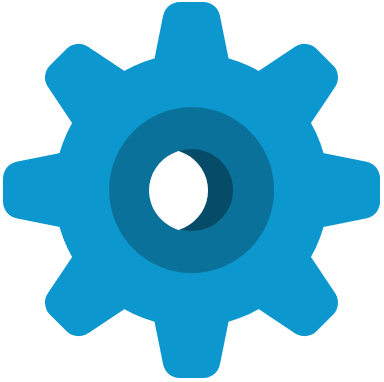 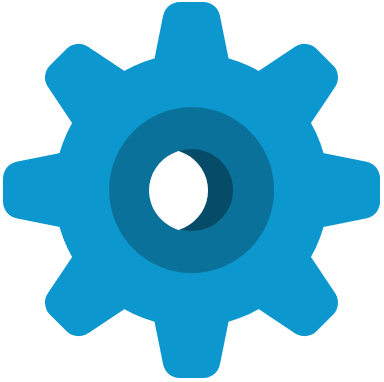 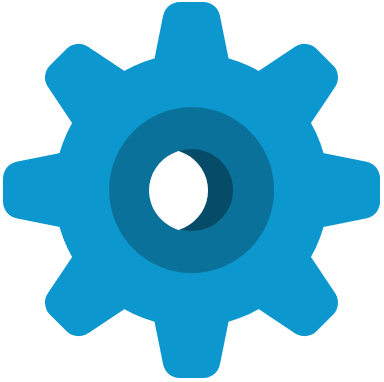 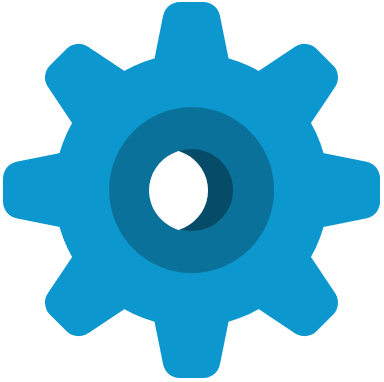 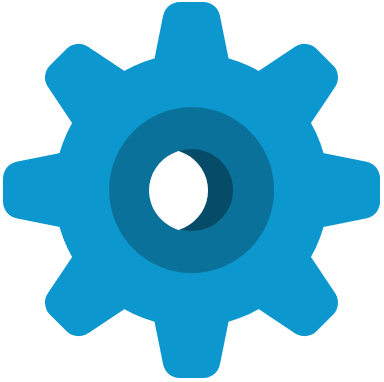 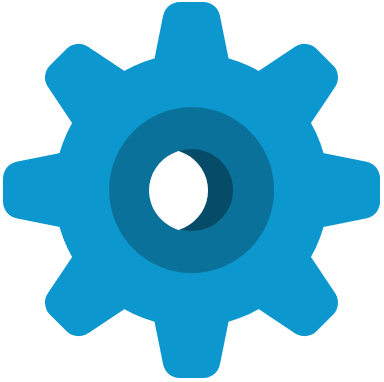 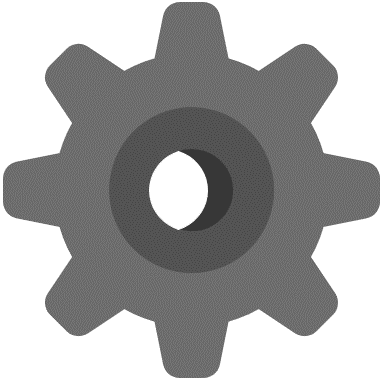 Geolokasjon
ETA
Oppdrag
Lokasjon
Telemetri
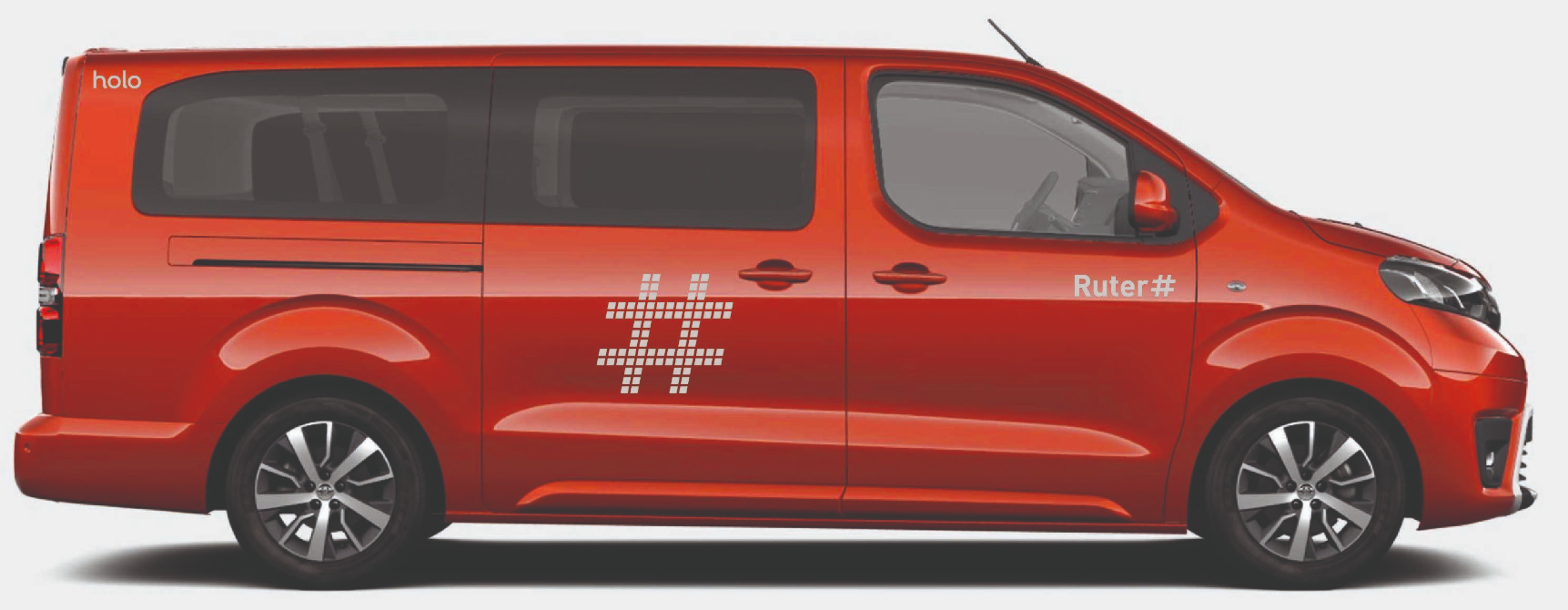 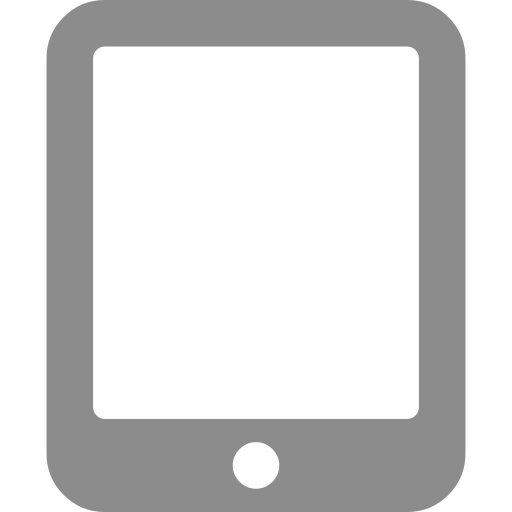 Reiseinformasjon
DPI Screen
ITxPT plattform
Innvendige informasjonsflater
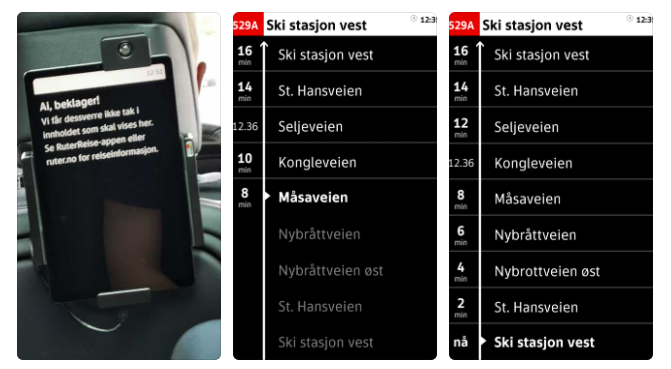 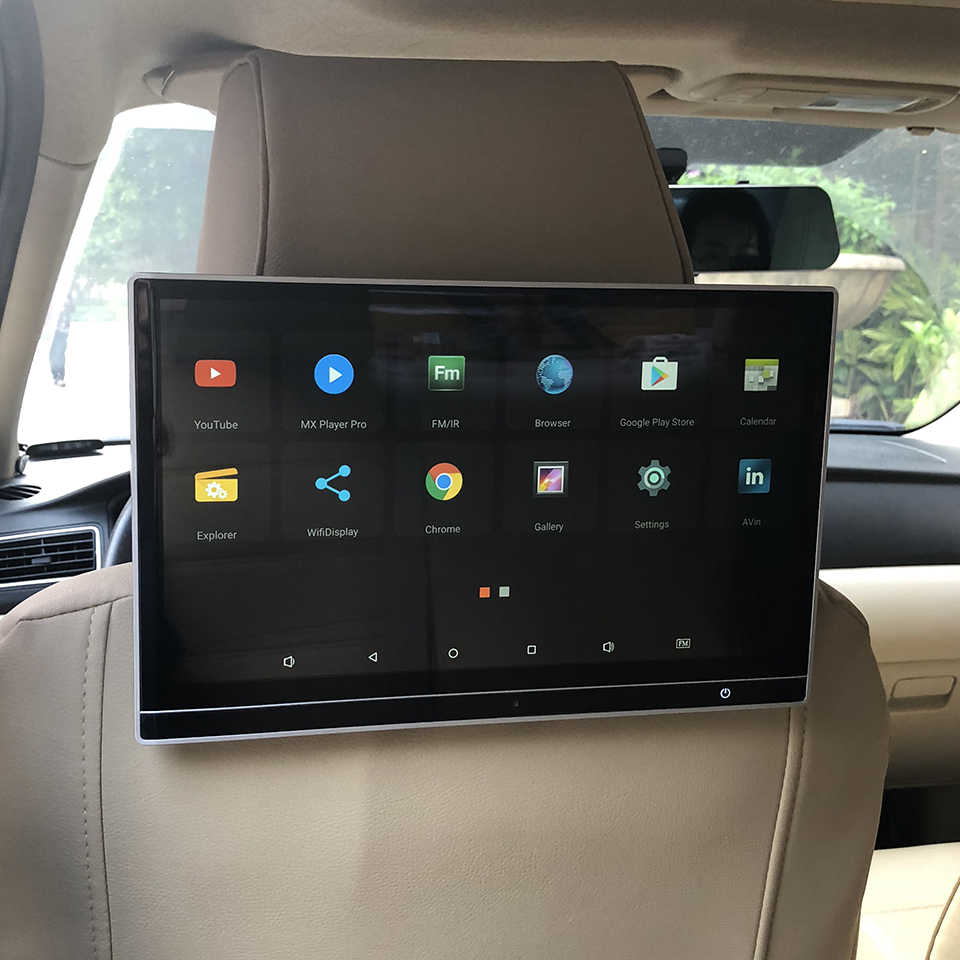 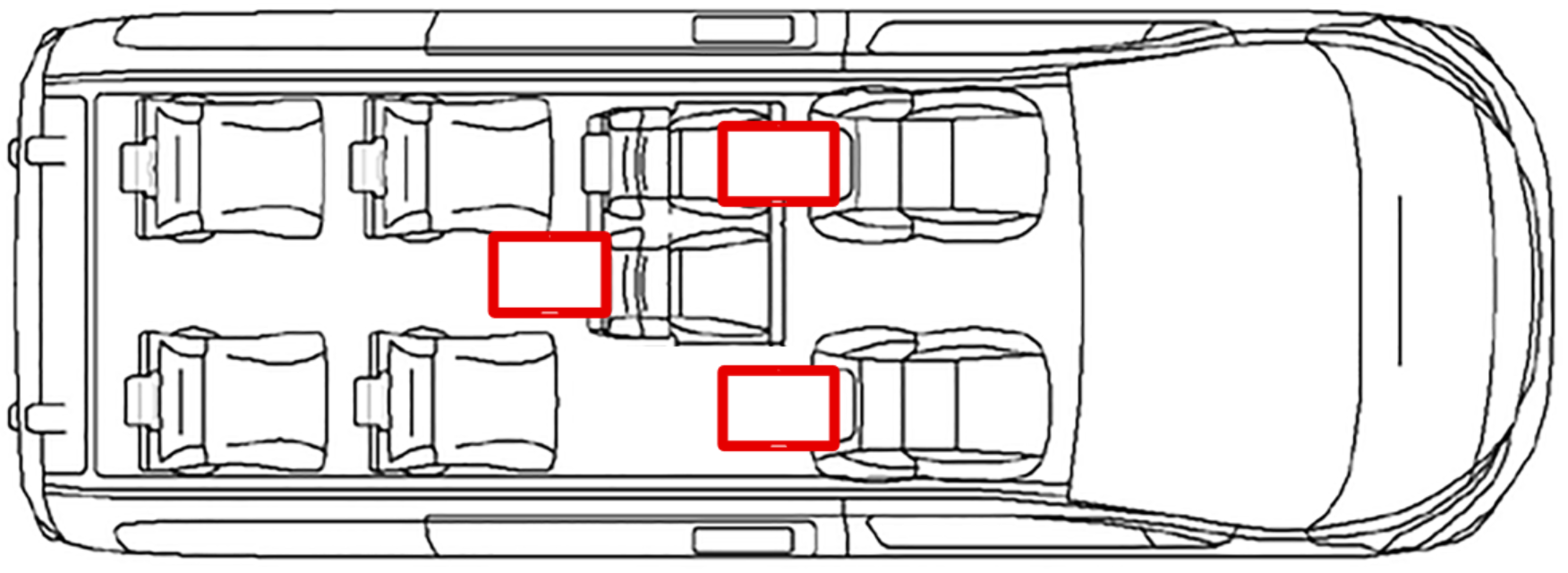 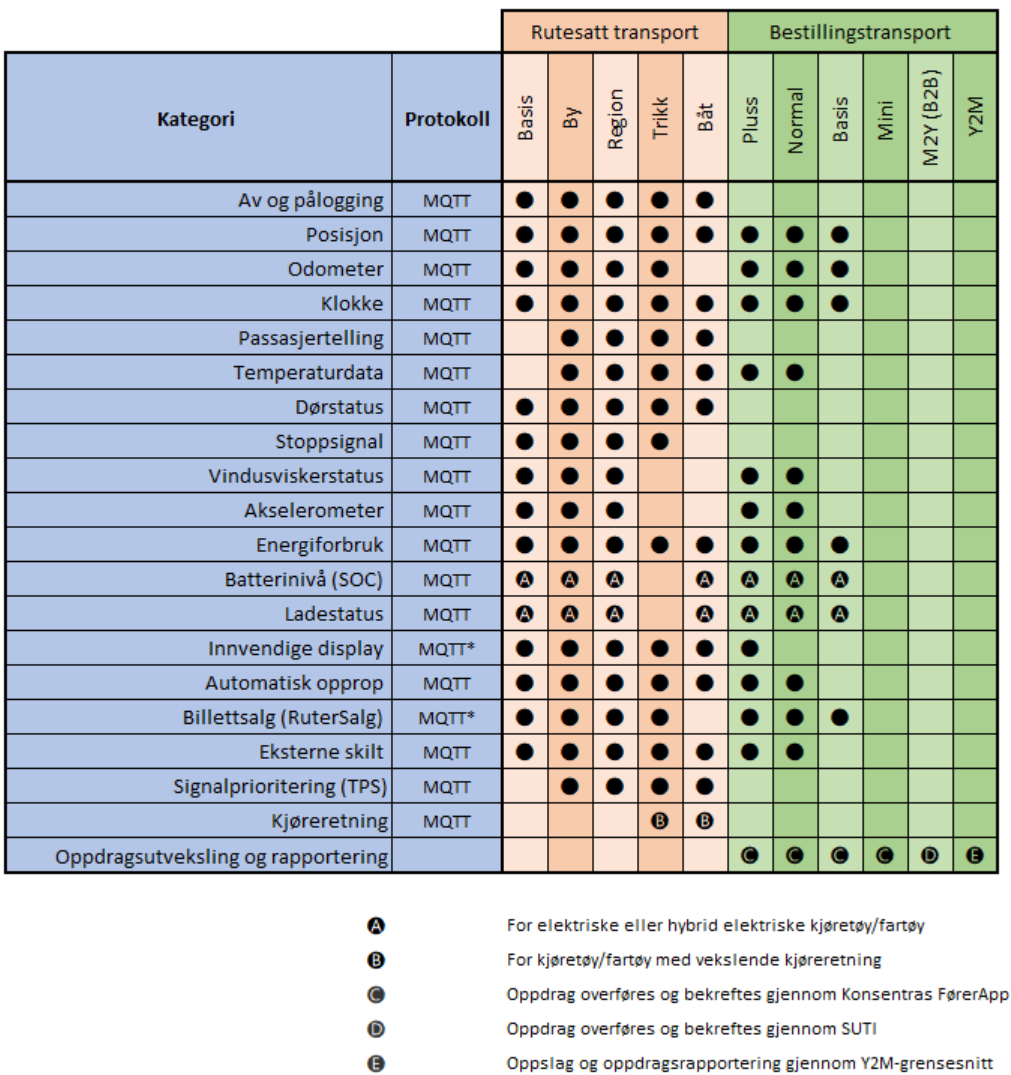 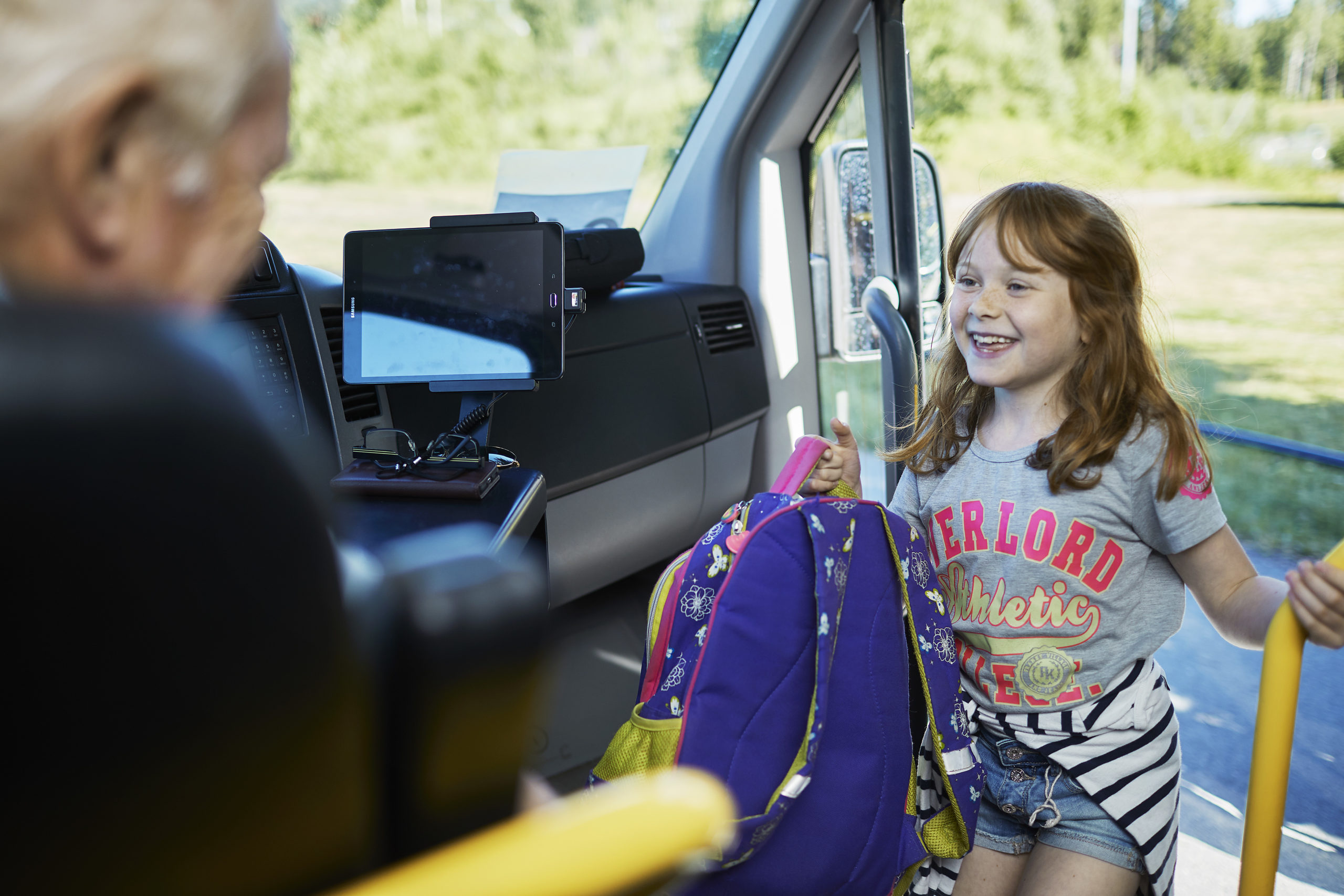 Takk for oppmerksomheten